بسم الله الرحمن الرحيم
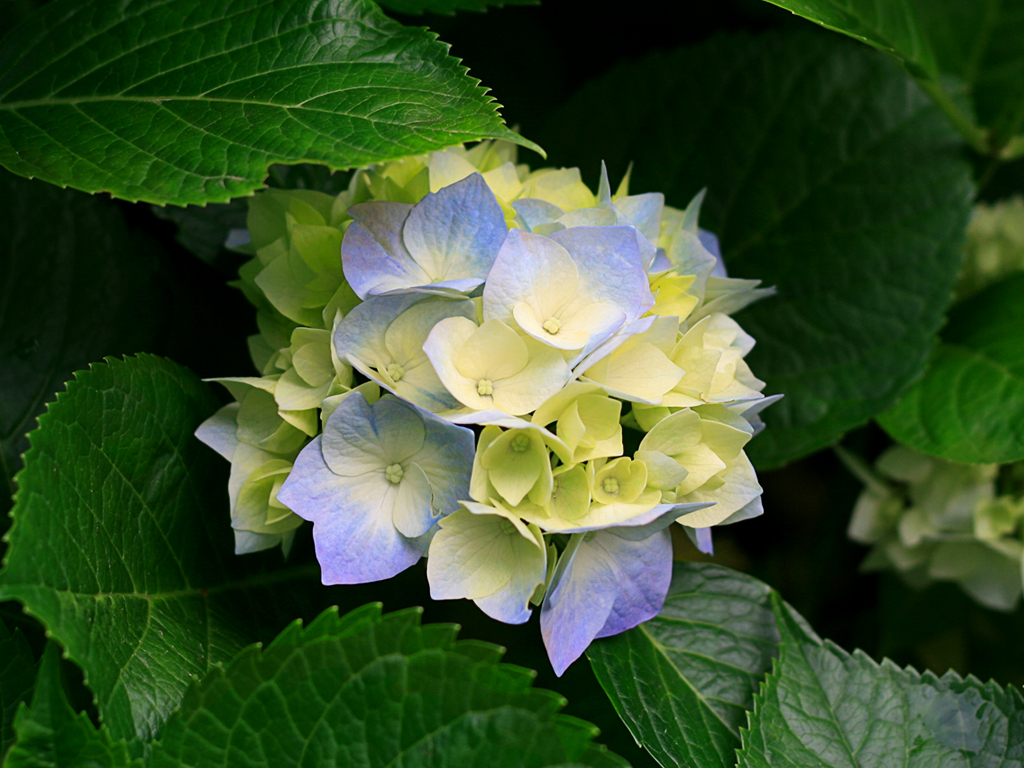 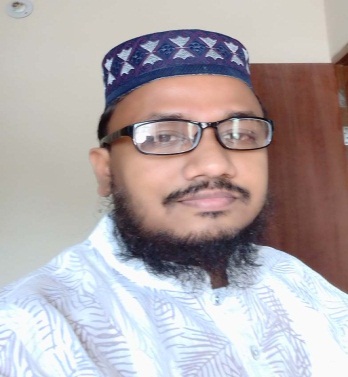 السلام عليكم ورحمة الله
স্বাগতম/اهلا و سهلا
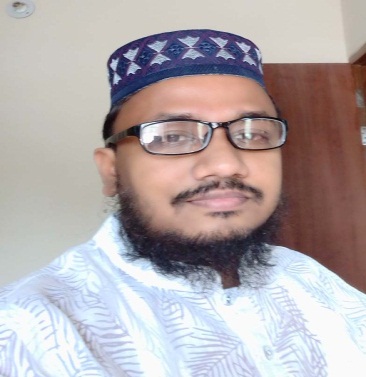 শিক্ষক পরিচিতি
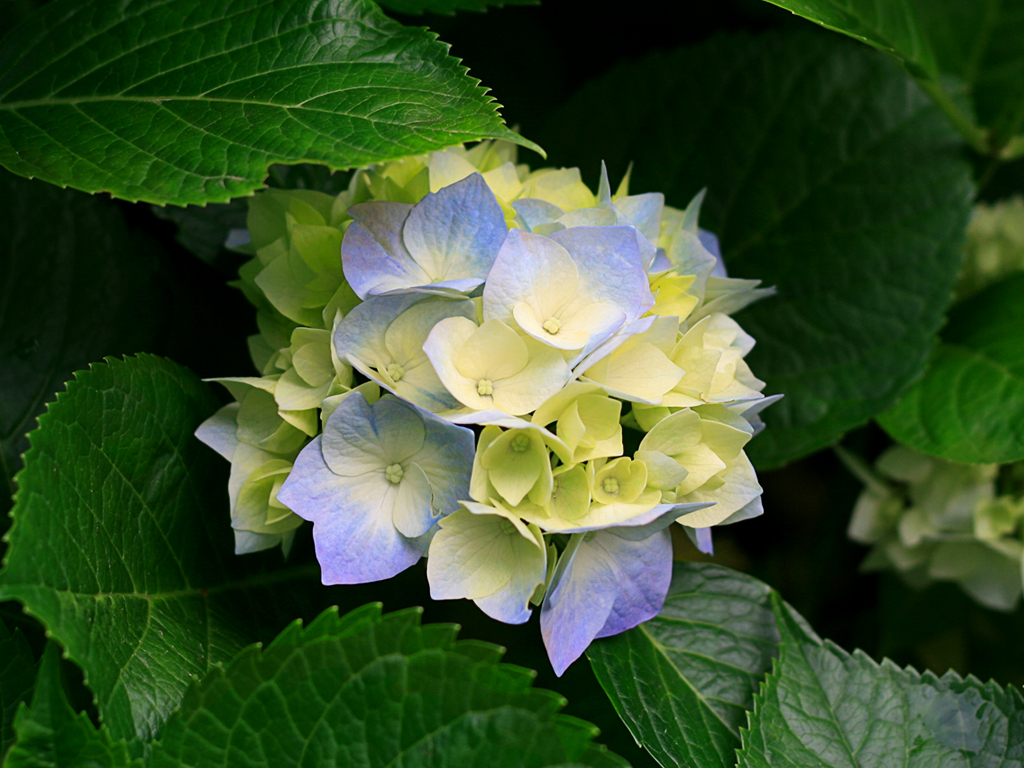 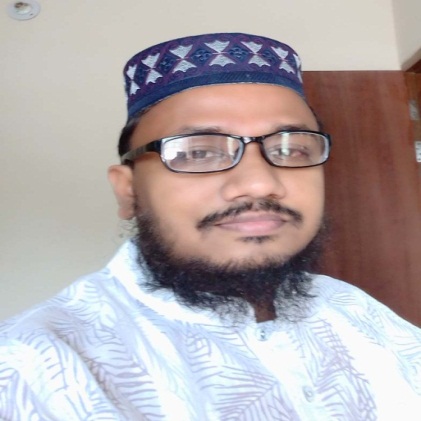 নামঃ         মুহাম্মাদ হাসান মাহমুদ
পদবীঃ       প্রভাষক (আরবী)
প্রতিষ্ঠানের নামঃ  বামুজা সিদ্দিকিয়া ফাজিল(ডিগ্রি)মাদরাসা,
                  বামুজা, কাহালু, বগুড়া।
মোবাইল নং   ০১৭২২৯৪৫২৪১
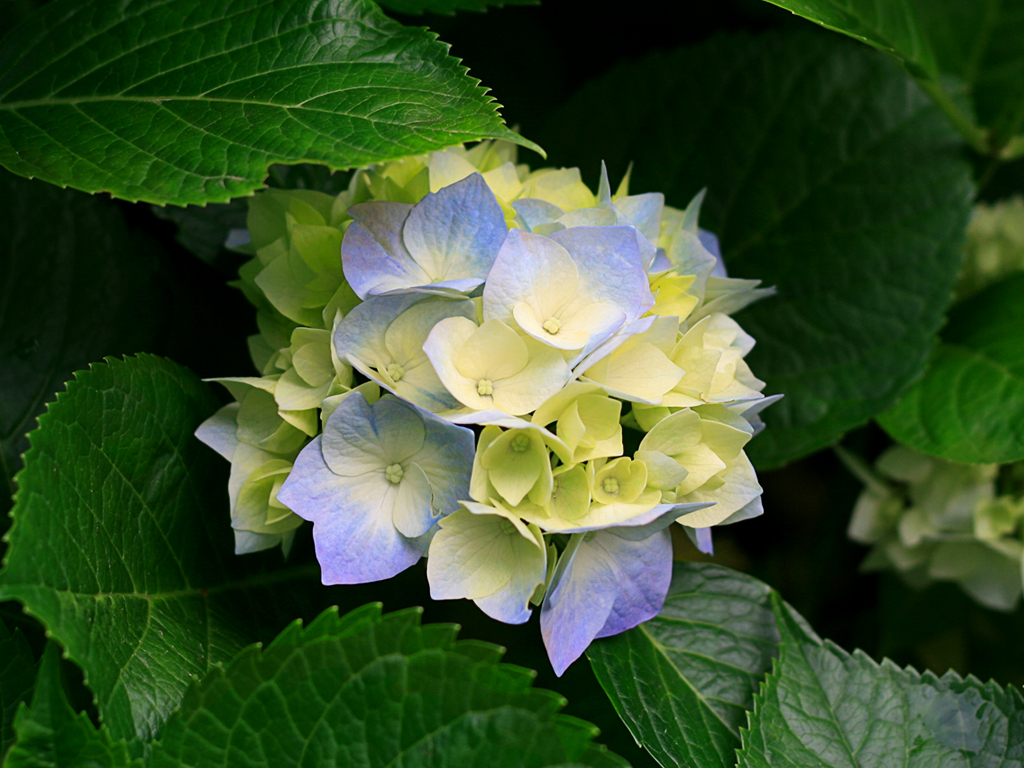 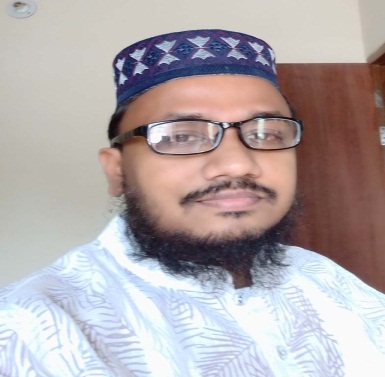 পাঠ পরিচিতি
পাঠ  শিরোনাম
শ্রেনিঃ দশম
বিষয়ঃআরবী ২য় পত্র
اعراب  পরিবর্তনের ভিত্তিতে  اسمএর প্রকারভেদের আলোচনা
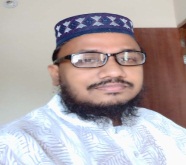 শিখন ফল
এই পাঠ শেষে শিক্ষার্থিরা 
 ১। اَلْاِسْمُ الْمُعْرَبُকাকে বলে বলতে পারবে।
২।  اَلْاِسْمُ الْمَبْنِى কাকে বলে বলতে পারবে।
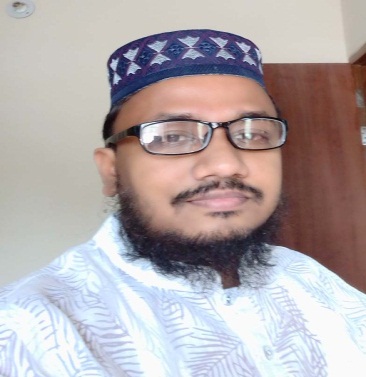 اقسام الاسم /ইসম এর প্রকারভেদ
মুহাম্মাদ হাসান মাহমুদ
প্রভাষক (আরবী)
বামুজা সিদ্দিকিয়া (স্নাতক) মাদ্রাসা,কাহালু, বগুড়া।
اسم এর প্রকারভেদঃ

৫টি দৃষ্টিকোণ থেকেاسم  কে ভাগ করা যায়। যেমনঃ 
  ১। নির্দিষ্ট (معرفة )ও অনির্দিষ্ট (  نكرة) এর ভিত্তিতে।
  ২। بِاعْتِبَارِ الْعَدَدُ  / বচনের ভিত্তিতে।
  ৩। بِاعْتِبَارِ تَبْدِيلِ الاِعْرَابِ  الاِعْرَا بِ / পরিবর্তনের ভিত্তিতে।
  ৪।بِاعْتِبَار الْجِنْسِ  / জাতির ভিত্তিতে।
  ৫।باعْتِبَارِ التَلكْوِ ين 	/গঠনের ভিত্তিতে।
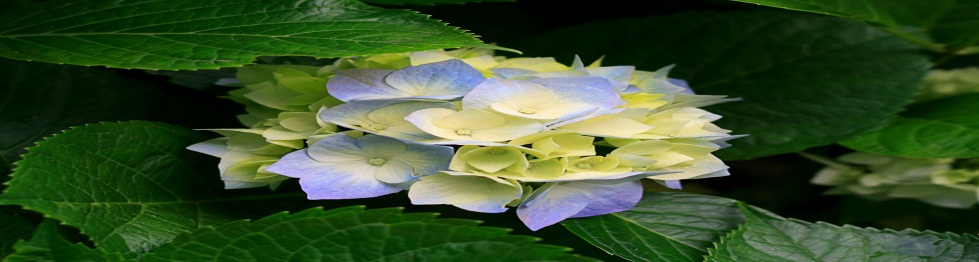 মুহাম্মাদ হাসান মাহমুদ
প্রভাষক (আরবী)
বামুজা সিদ্দিকিয়া (স্নাতক) মাদ্রাসা,কাহালু, বগুড়া।
৩। بِاعْتِبَارِ تَبْدِ يلِ الاِعْرَابِ  الاِعْرَا بِ /পরিবর্তনের দিক থেকেঃ
الاِعْرَا ب পরিবর্তনের দিক থেকে اِسْم  দুই প্রকার যথাঃ
  ১।        اَلْاِسْمُ الْمُعْرَبُপরিবর্তনশীল  ইসম
 ২।  اَلْاِسْمُ الْمَبْنِى অপরিবর্তনশীল  ইসম
মুহাম্মাদ হাসান মাহমুদ
প্রভাষক (আরবী)
বামুজা সিদ্দিকিয়া (স্নাতক) মাদ্রাসা,কাহালু, বগুড়া।
اِسْمُ الْمُعْرَب পরিবর্তনশীল  ইসম
معرب:   معنى الاسم المعرب لغةশব্দটি বাবে افعال এর الاعراب মাসদার থেকে  اسم مفعول 
এর واحد مذكر এর সীগাহ শব্দটির আভিধানিক অর্থ স্পষ্ট, প্রকাশিত।
  :معنى الاسم المعرب اصطلاحا হেদায়েতুন নাহু গ্রন্থকারের মতে
اسم معرب ঐ اسم কে বলে যা অন্য শব্দের সাথে যুক্ত হয় , কিন্তুمبنى اصل  এর সাথে সামঞ্জস্য রাখে না।
       যে শব্দের পূর্বে  عامل আসে এবং ঐ  عاملএর পরিবর্তনের কারনে শব্দটির শেষের الاِعْرَا بِ এর পরিবর্তন হয় তাকে اسم معرب বলে।
মুহাম্মাদ হাসান মাহমুদ
প্রভাষক (আরবী)
বামুজা সিদ্দিকিয়া (স্নাতক) মাদ্রাসা,কাহালু, বগুড়া।
اسم معرب হওয়ার জন্য ২ টি শর্তঃ
   ১। اسم টি অন্য শব্দের সাথে যুক্ত হবে।
   ২। مبنى اصل  এর সাথে সামঞ্জস্য রাখবে না।  
مبنى اصل হল 
১(সকল حرف সমূহ  
২(   فعل ماضىএর সীগাহ সমুহ এবং 
৩(   امر حاضر معروفএর সীগাহ সমুহ।
মুহাম্মাদ হাসান মাহমুদ
প্রভাষক (আরবী)
বামুজা সিদ্দিকিয়া (স্নাতক) মাদ্রাসা,কাহালু, বগুড়া।
اسم معرب এর প্রকারভেদ এর ছক
মুহাম্মাদ হাসান মাহমুদ
প্রভাষক (আরবী)
বামুজা সিদ্দিকিয়া (স্নাতক) মাদ্রাসা,কাহালু, বগুড়া।
اَلْاِسْمُ الْمَبْنِى অপরিবর্তনশীল  ইসম
مبنى : معنى الاسم المبنى لغةশব্দটি  اسم مفعولএর 
واحد مذكر এর সীগাহ। এর অর্থ হল স্থির, অবিচল।
: معنى الاسم المبنى اصطلاحا   هداية النحو গ্রন্থকার 
বলেন,مبنى  এমন একটি ইসম, যা অন্য কোন ইসম এর সাথে যুক্ত নয় অথবা  مبنى اصلএর সাথে সামঞ্জস্য রাখে।
সকল কাঠামোতে যে শব্দের শেষ অক্ষরেরاعراب   একই অবস্থায় স্থির থাকে,তাকে مبنى বলে।
 : حكم   عامل এর পরিবর্তনের কারণে শব্দের শেষ অক্ষরেরاعراب এর কোন প্রকার পরিবর্তন সাধিত হবে না
মুহাম্মাদ হাসান মাহমুদ
প্রভাষক (আরবী)
বামুজা সিদ্দিকিয়া (স্নাতক) মাদ্রাসা,কাহালু, বগুড়া।
مبنى এর প্রকারভেদঃ
১।   : الاسماء المبنية১১ প্রকার। যথাঃ 

১- اَلْمُضْمَرَات 
২- الْاَسْمَاءُ اَلْاِشَارَةٌ 
৩- الْاَسْمَاءُ المَوْصُولَةْ 
৪ -الْاَسْمَاءُ الْاَفْعَالْ 
৫-اَسْمَاءُ الْاَ صْوَاتْ 
৬- الْاَسْمَاءُ الْمُرَكَّبَه –
৭-الْاَسْمَاءُ الكِنَايَةْ  
৮ - الْاَسْمَاءُ الشَرطْ  
৯- الْاَسْمَاءُ الْاِسْتِفَهَامْ 
১০- بَعْضُ اَسْمَاءِ الظَرفْ
১১-الاسماء المختومة بكلمة , ويه,
মুহাম্মাদ হাসান মাহমুদ
প্রভাষক (আরবী)
বামুজা সিদ্দিকিয়া (স্নাতক) মাদ্রাসা,কাহালু, বগুড়া।
২।  الافعال المبنية 
             !  فعل ماضىএর সীগাহ সমুহ
            !!  امر حاضر معروفএর সীগাহ সমুহ
             !!!  مضارع এর  نون تاكيد যুক্ত সীগাহ 
সমুহ অর্থাৎ  نون ثقيلة,  نون خفيفة সীগাহ সমুহ   

৩।  :الحروف المبنية সকল হরফ সমূহ
মুহাম্মাদ হাসান মাহমুদ
প্রভাষক (আরবী)
বামুজা সিদ্দিকিয়া (স্নাতক) মাদ্রাসা,কাহালু, বগুড়া।
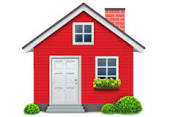 বাড়ির কাজ
اسم معربকাকে বলে? 
 اسم مبنىকত প্রকার কি কি?
মুহাম্মাদ হাসান মাহমুদ
প্রভাষক (আরবী)
বামুজা সিদ্দিকিয়া (স্নাতক) মাদ্রাসা,কাহালু, বগুড়া।
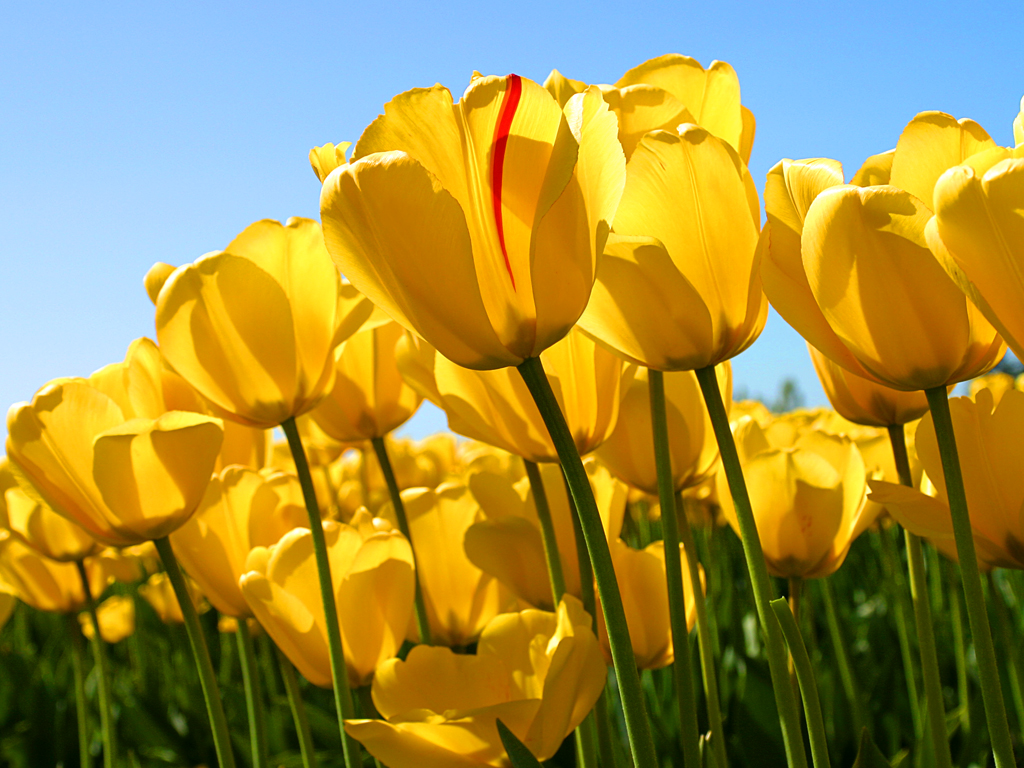 الله حافظ   ধন্যবাদ
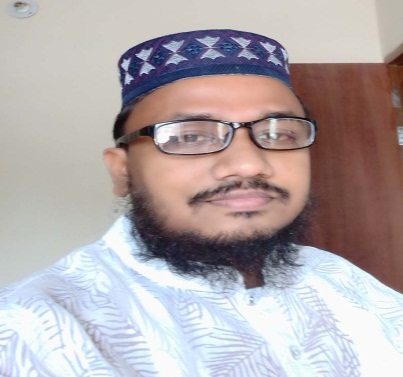 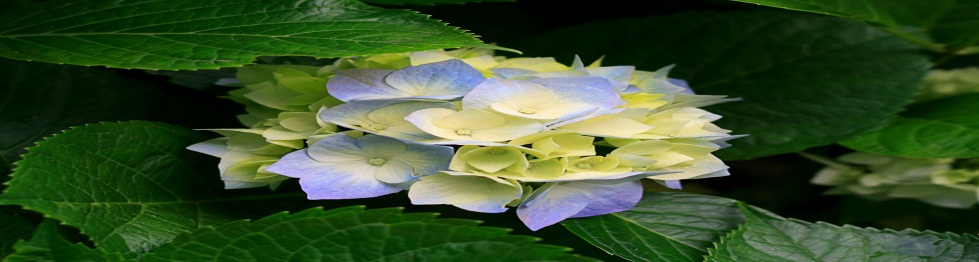